Индивидуализация предметно – пространственной развивающей образовательной  среды как средство развития ребенка
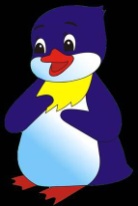 Индивидуализация – это выделение индивидуальных особенностей из первоначального безразличия                                                                    Ф.А. Брокгауз, И.А. Ефрон.                                                                                                                   Энциклопедический словарь
Индивидуализация дошкольного образования - построение образовательной деятельности на основе индивидуальных особенностей каждого ребенка, при котором сам ребенок становится активным в выборе содержания своего образования, становится субъектом образования.
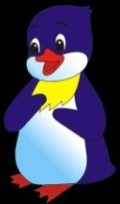 Утреннее приветствие
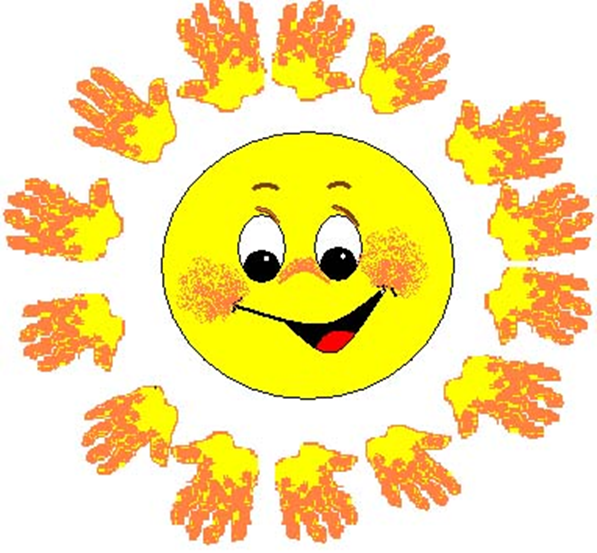 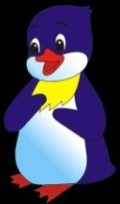 Ребенок записывает свое имя, когда приходит в детский сад.
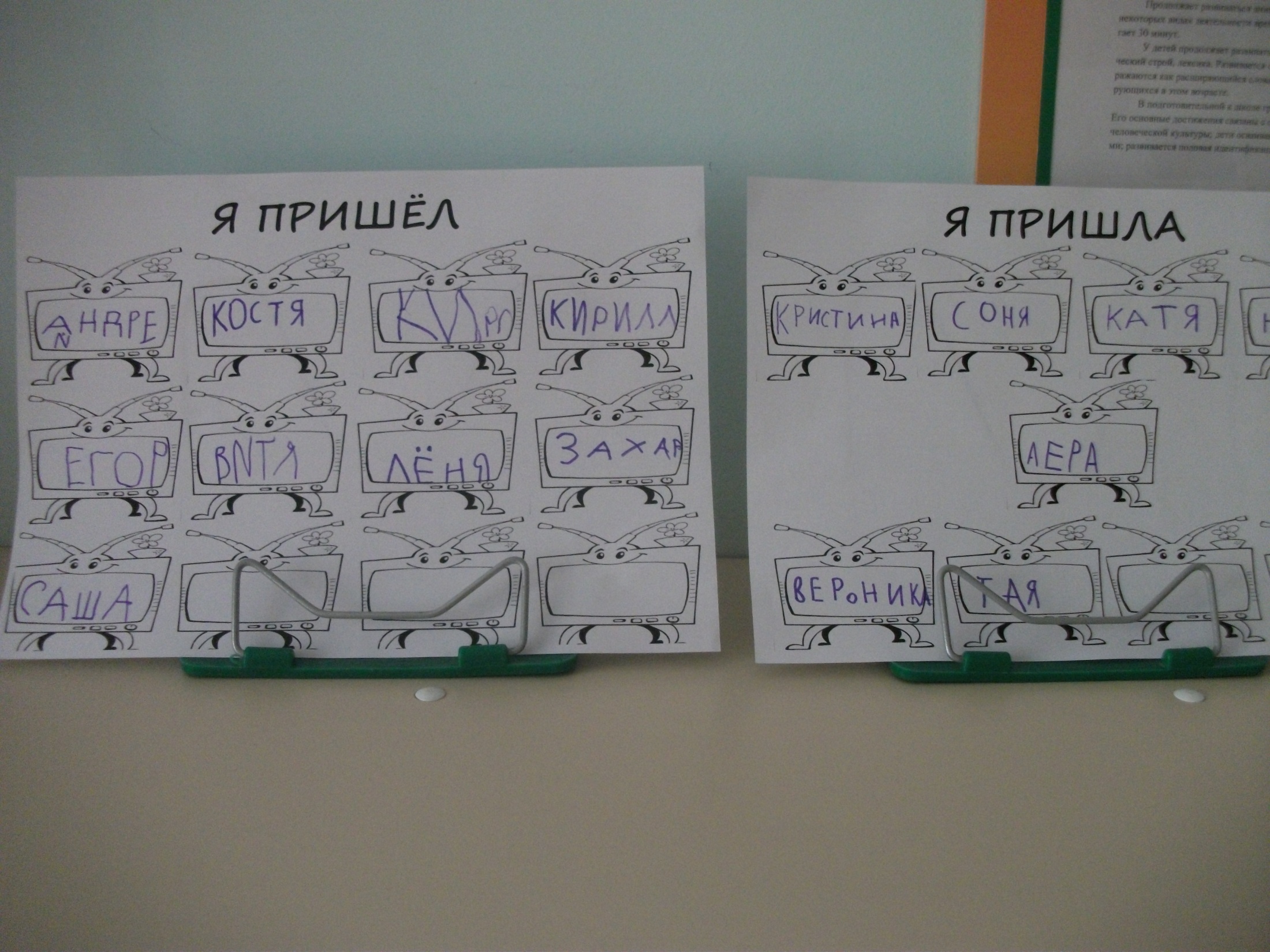 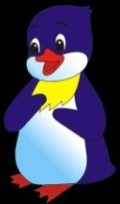 Именные надписи на стульях
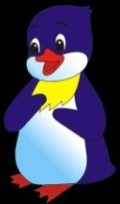 Авторские творческие выставки
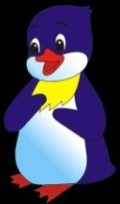 «Я все съел и я все съела на обед»
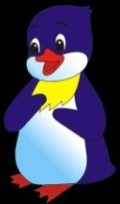 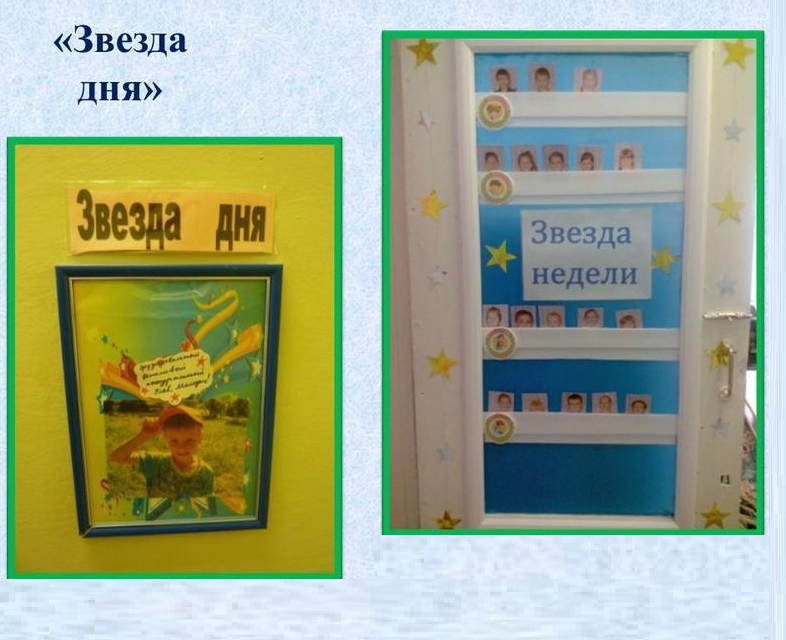 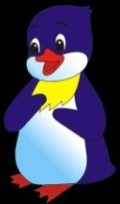 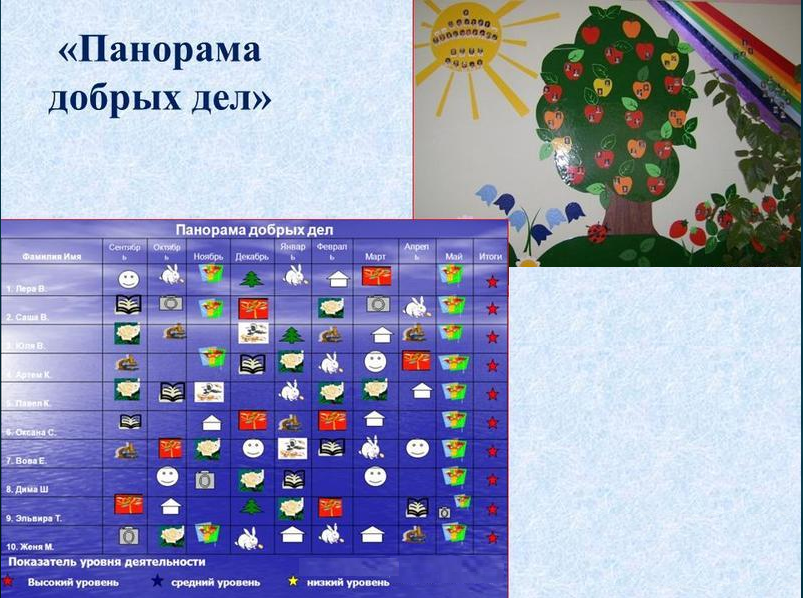 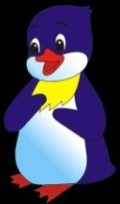 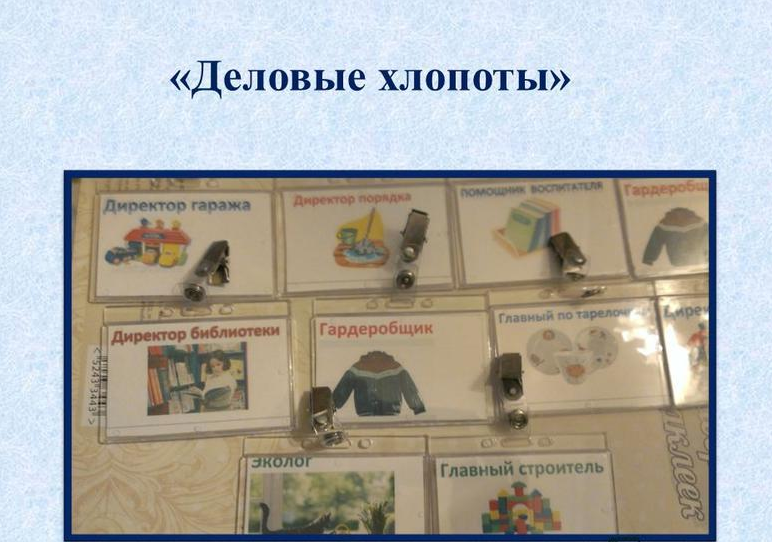 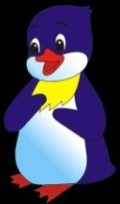 Минипортфолиона кабинке ребенка
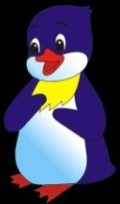 «Экран настроения»
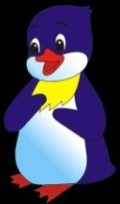 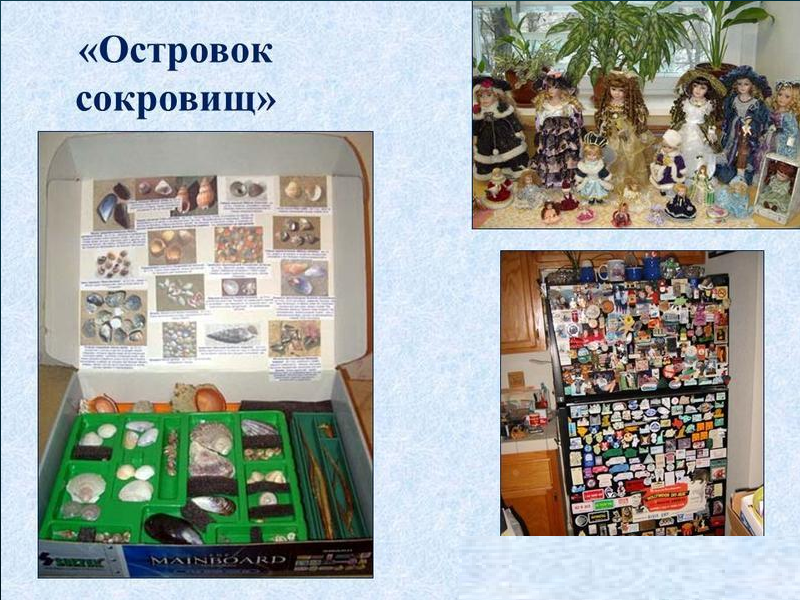 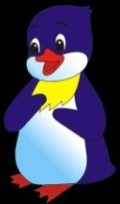 Наши коллекции
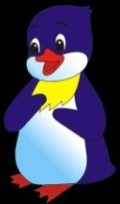 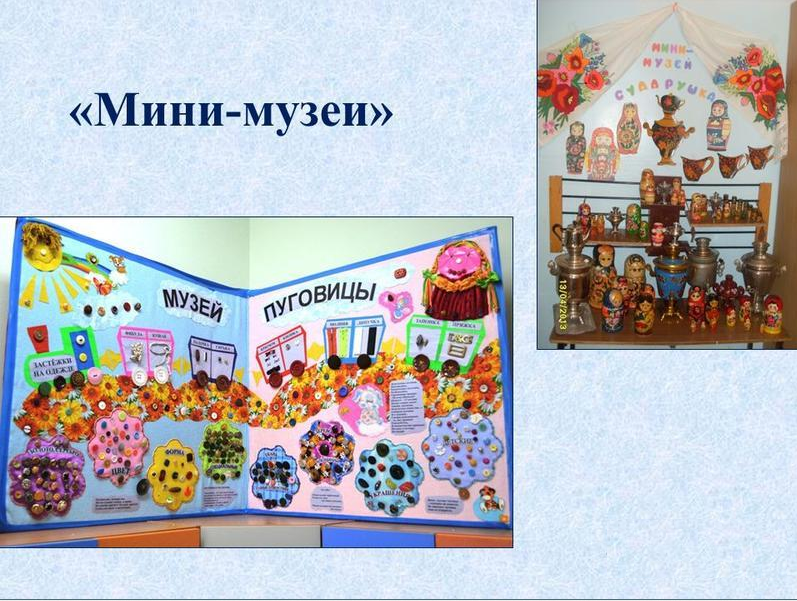 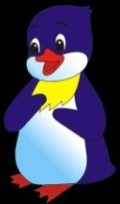 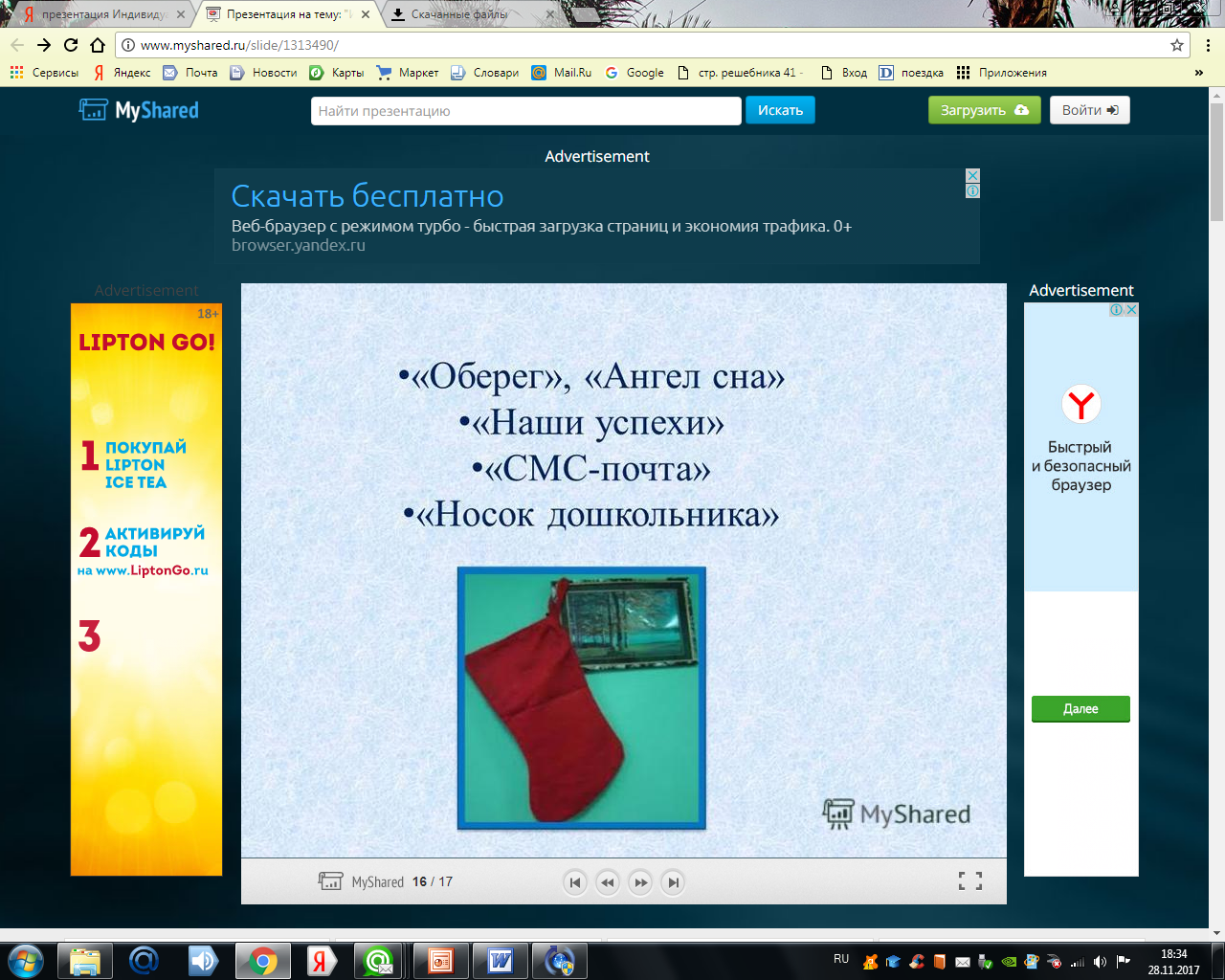 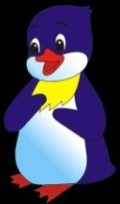 Минигазеты к дню рождения
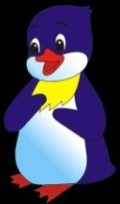 Наше творчество…
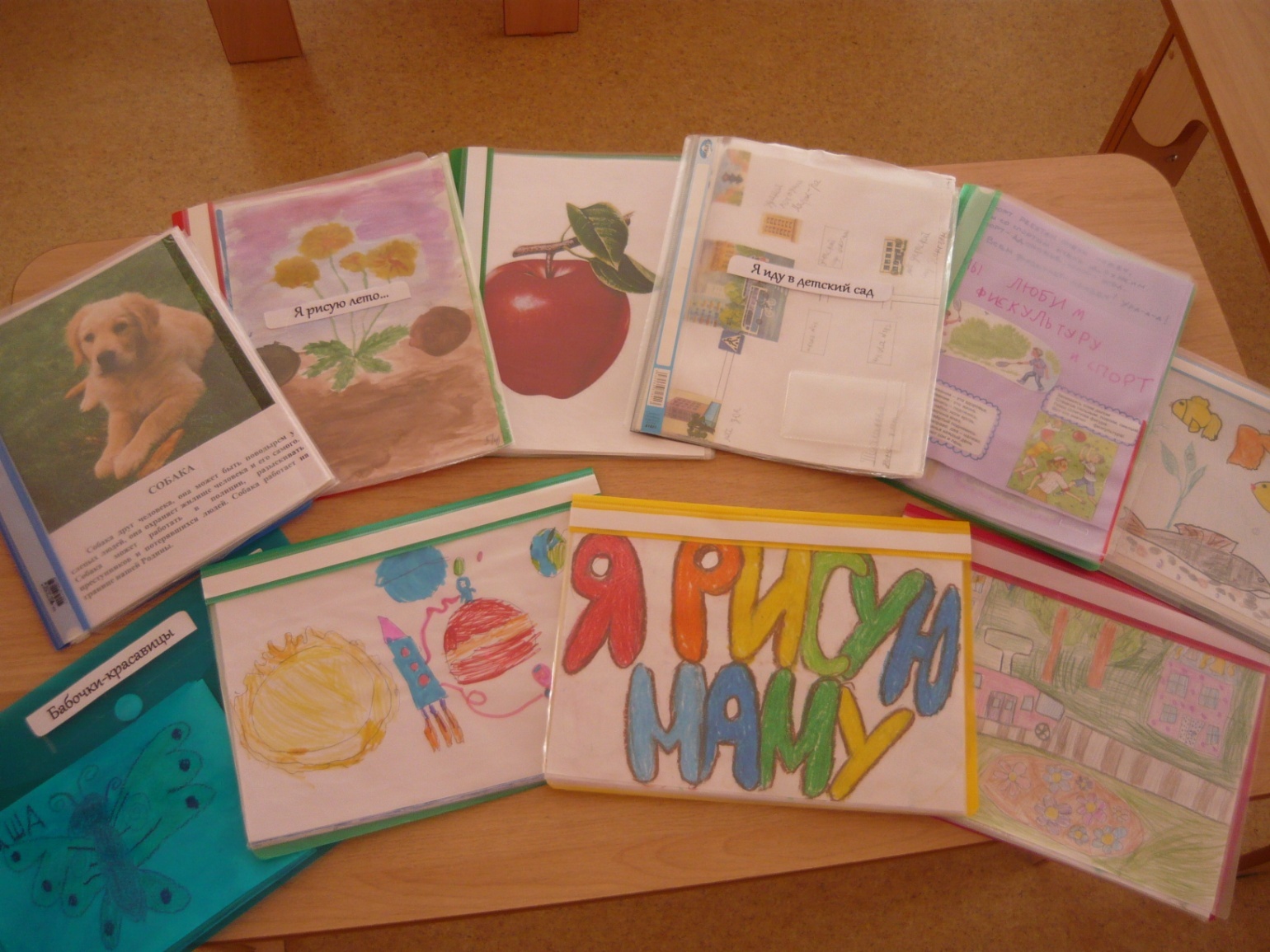 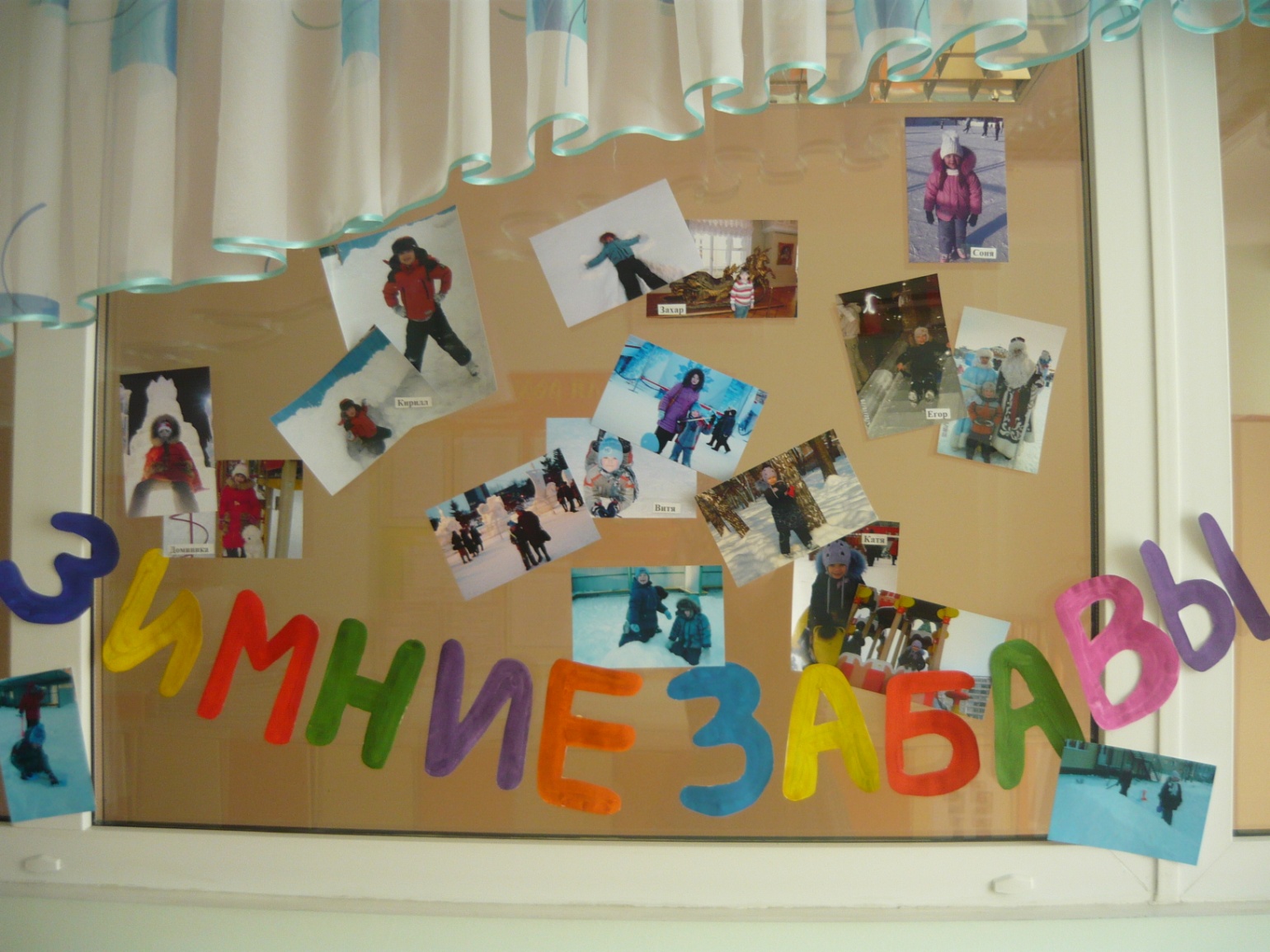 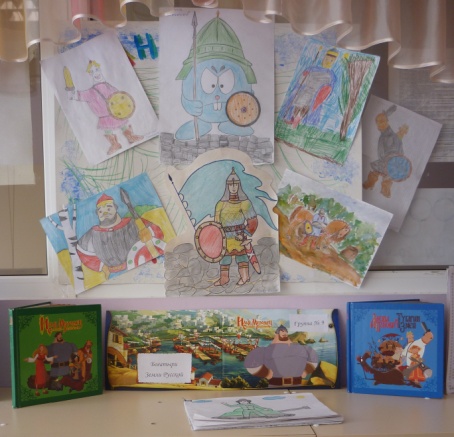 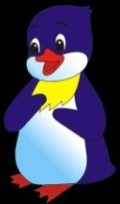 Альбомы фотографий
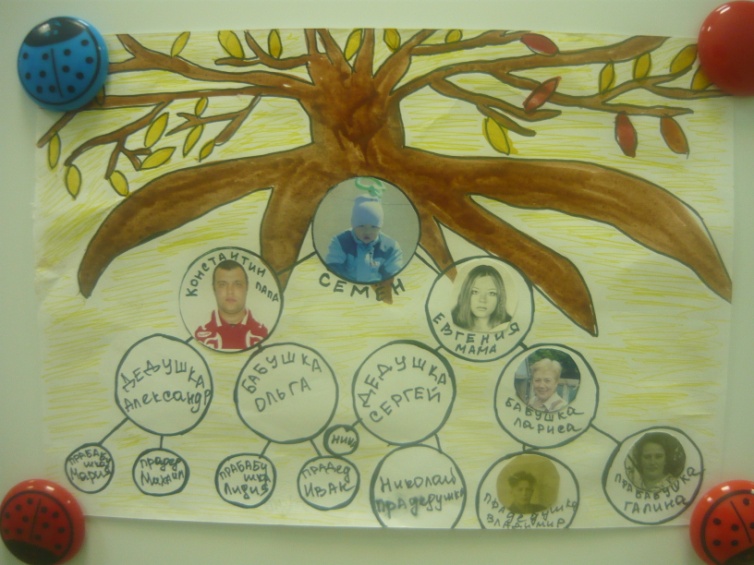 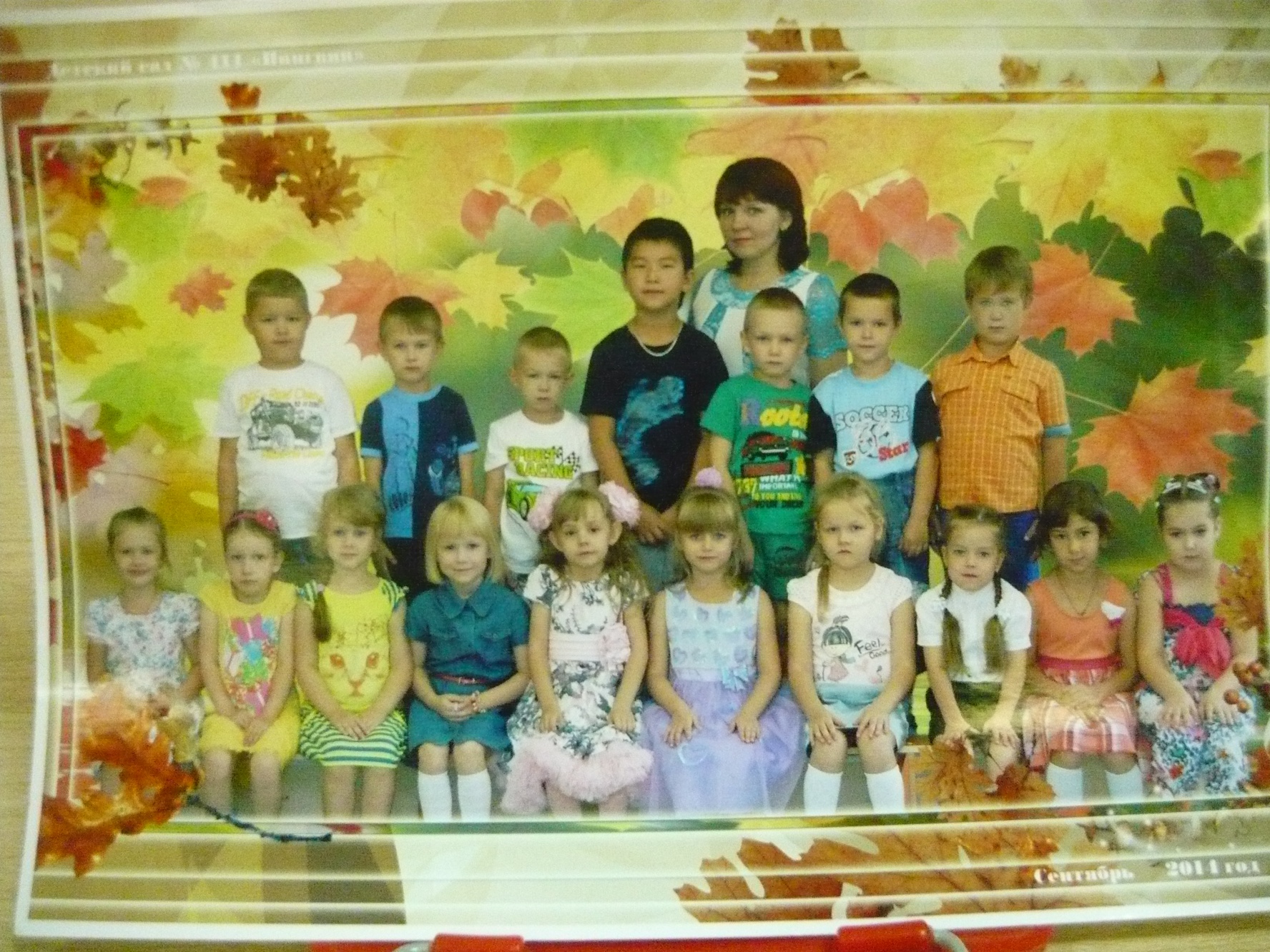 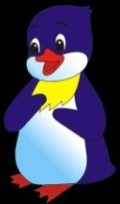 «Медали дежурных»
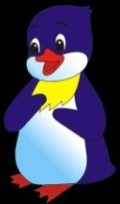 Правила группы:
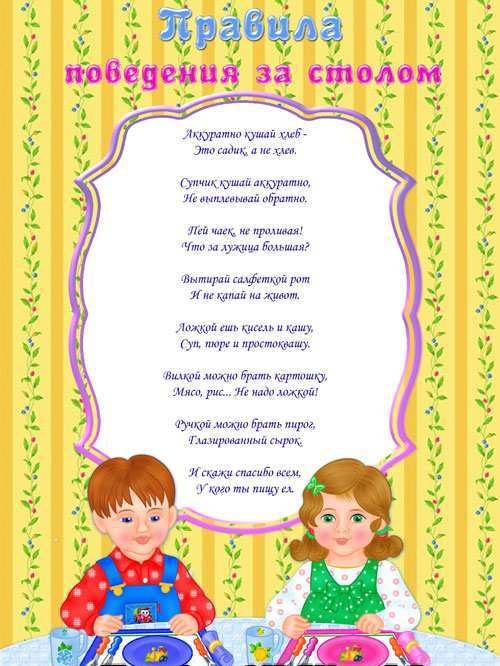 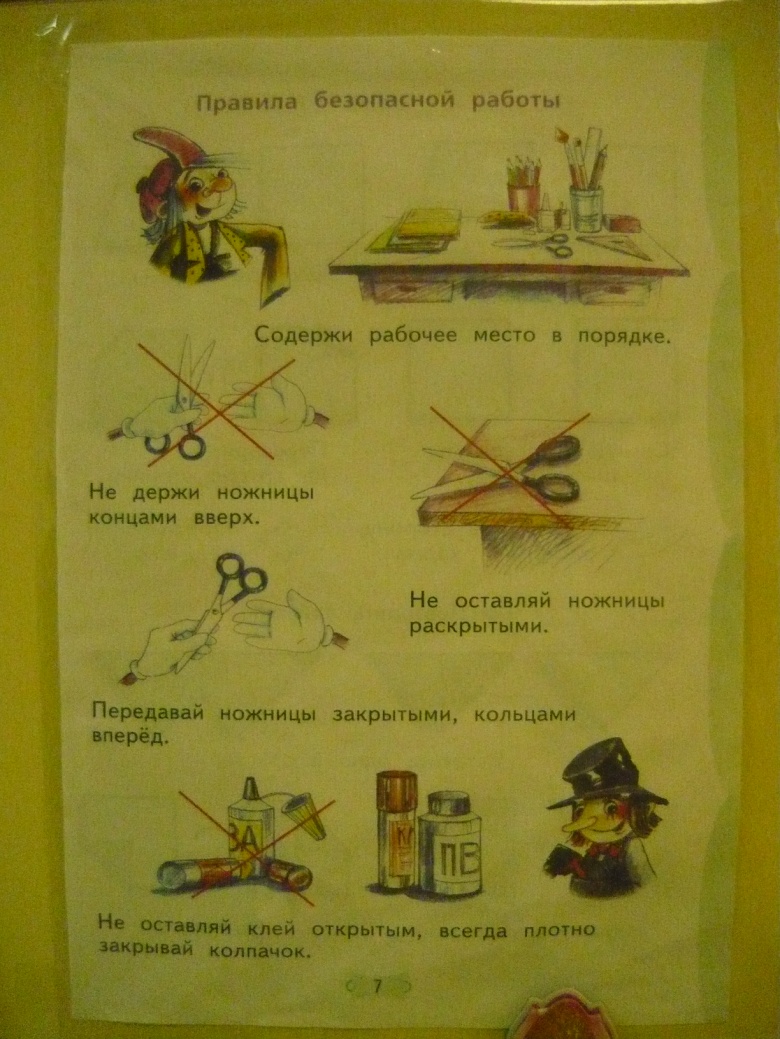 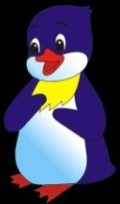 «Девочки и мальчики»
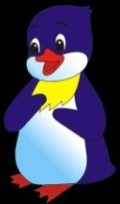 «Наше творчество»Спонтанные выставки
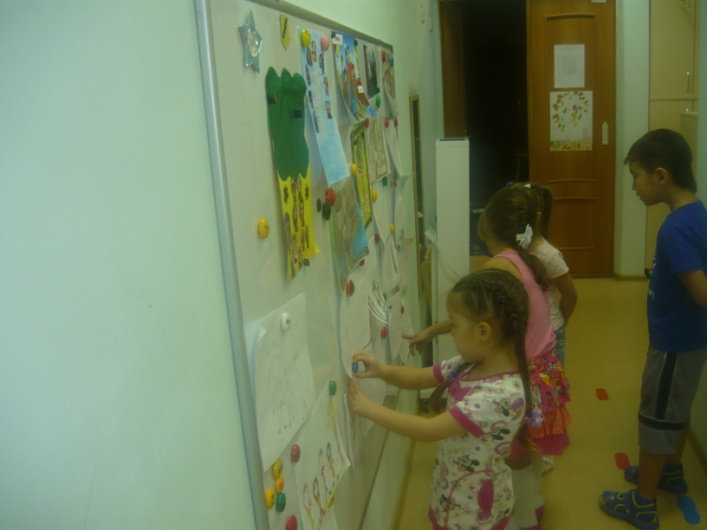 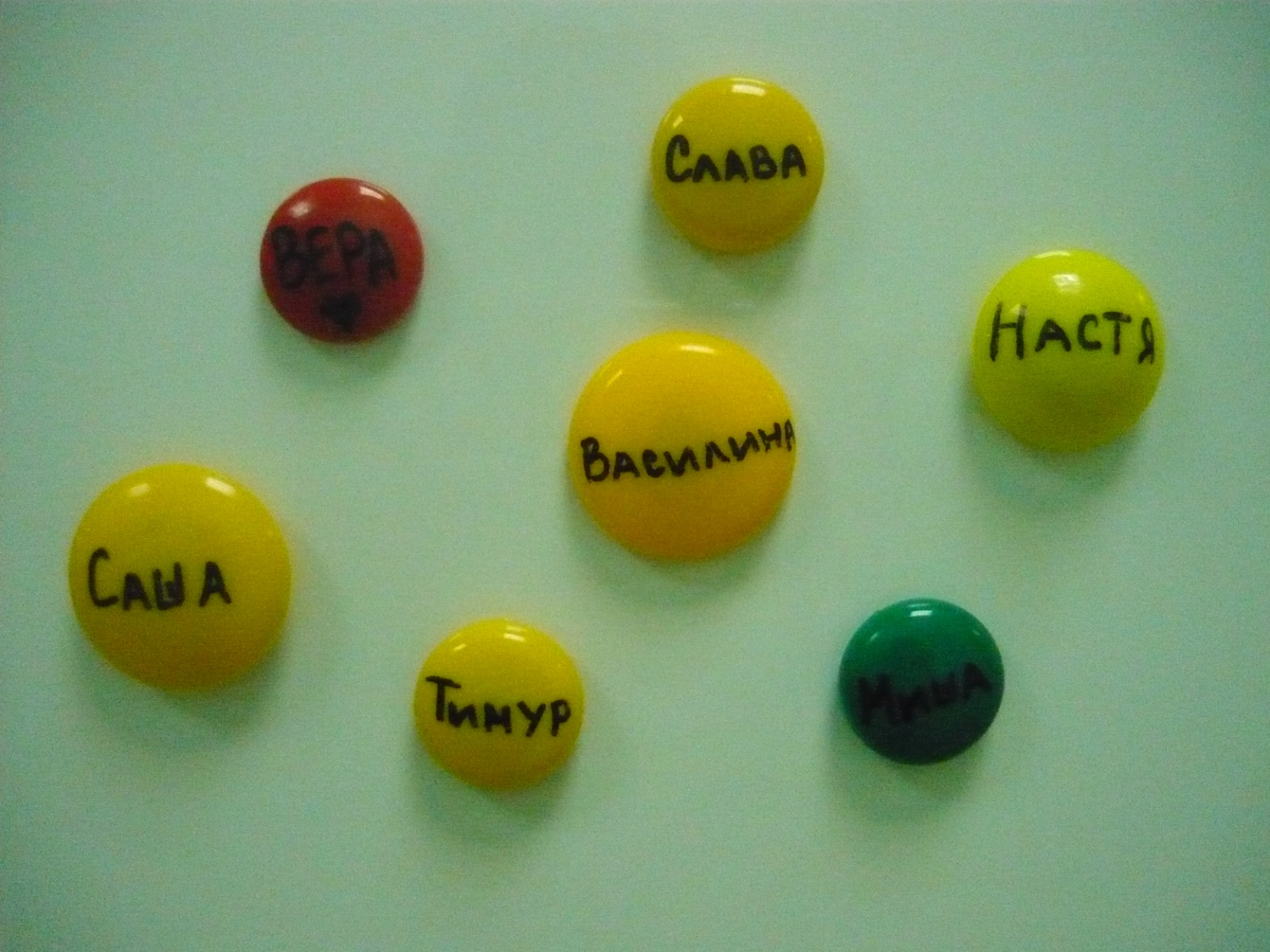 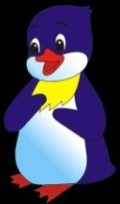 Самодельные игры, созданные  нашими ребятами, родителями и воспитателями
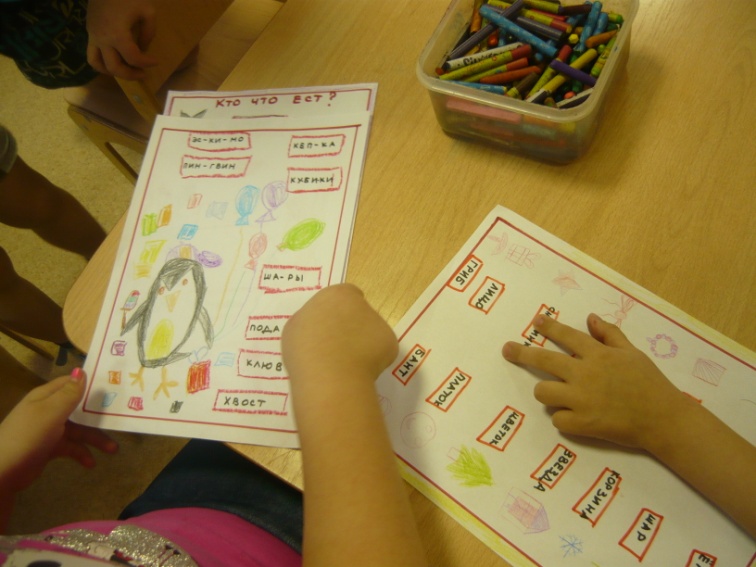 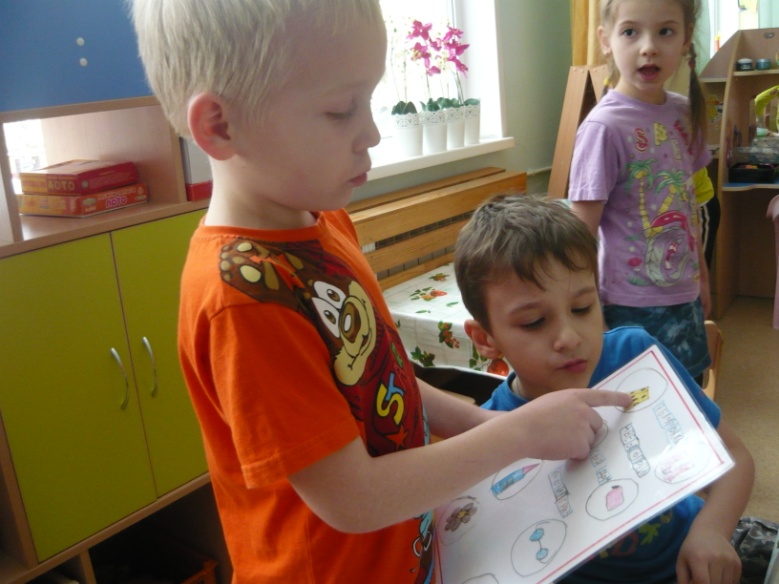 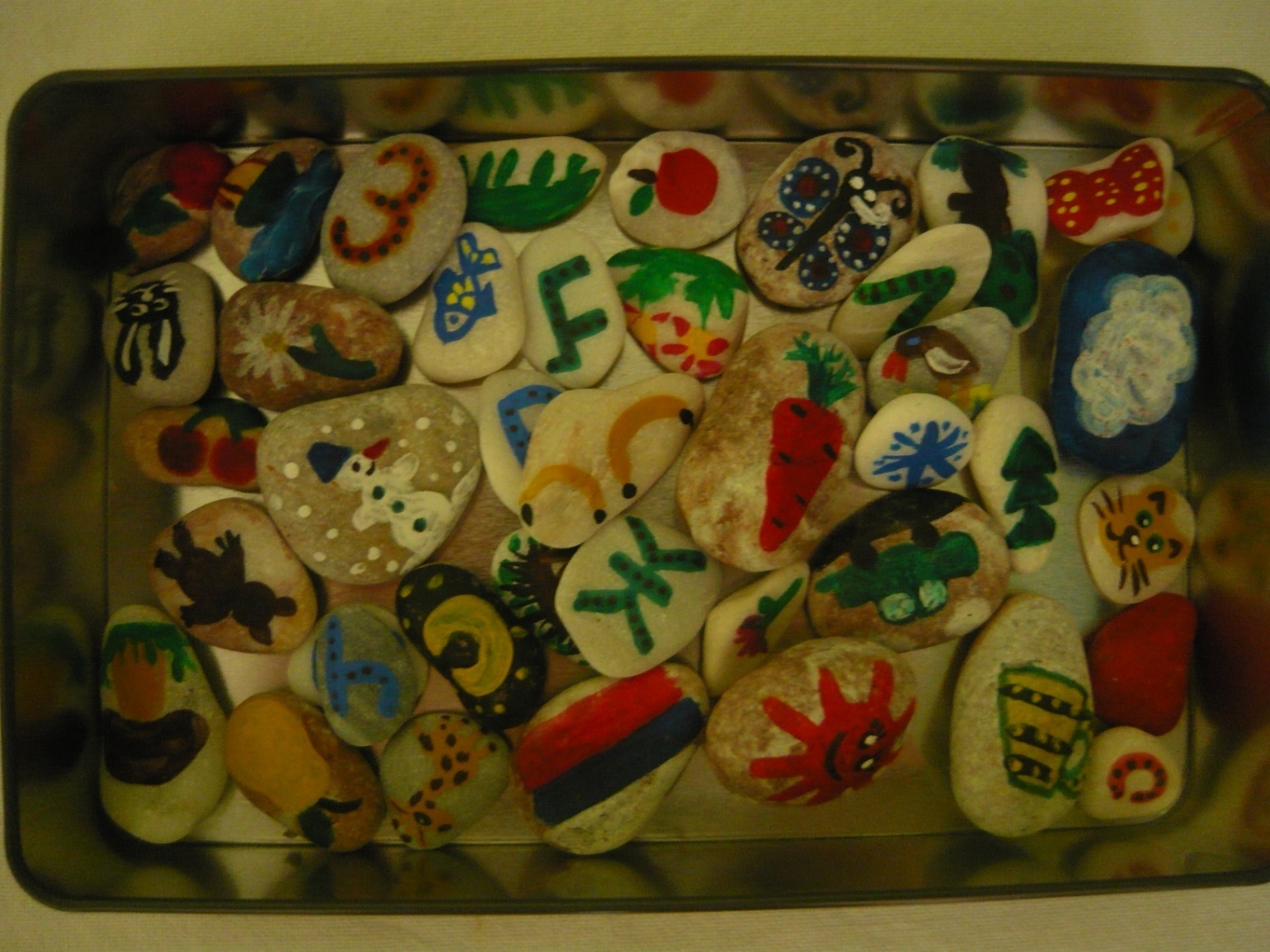 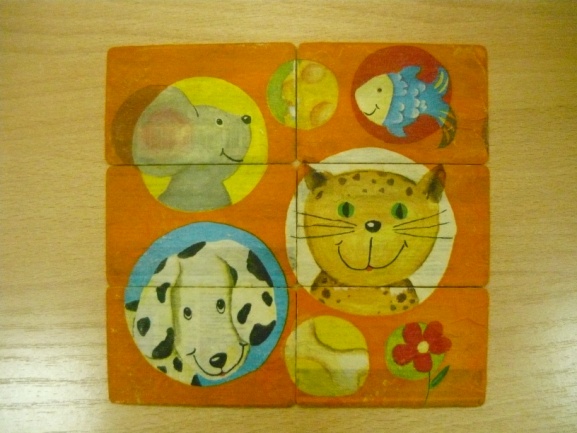 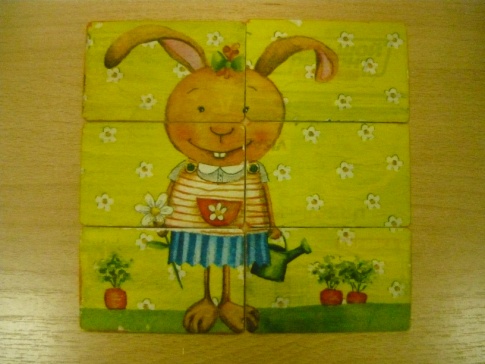 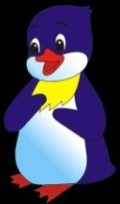 СПАСИБО ЗА ВНИМАНИЕ!
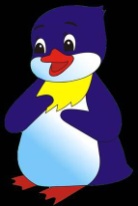